Statewide Assessment Update
California Mathematics Council SouthAnnual ConferenceNovember 1, 2013Jessica Valdez, AdministratorAssessment Development and Administration Division
Assembly Bill (AB) 484
Signed into law on October 2, 2013

Establishes California’s new statewide student assessment system, the California Measurement of Academic Performance and Progress (CalMAPP)

To review full bill text as enrolled: http://leginfo.legislature.ca.gov/faces/billNavClient.xhtml?bill_id=201320140AB484

AB 484 Q&A now available on the CDE Smarter Balanced Web page at http://www.cde.ca.gov/ta/tg/sa/ab484qa.asp
2
Assembly Bill 484: Highlights
Establishes the primary purpose of the assessment system: to assist teachers, administrators, and students and their parents by promoting high-quality teaching and learning using a variety of assessment approaches and item types

Prohibits comparison of CalMAPP scores with results from STAR tests that measure previously adopted content standards
3
AB 484: Highlights (cont.)
Outlines assessments in CalMAPP, some of which were used previously in the STAR Program

Requires the CDE to purchase through the consortium and offer, at no cost to LEAs, interim and formative tools for K through 12 

Requires LEAs to participate in the Smarter Balanced spring 2014 Field Test
4
AB 484: Highlights (cont.)
States the purposes of the 2014 Field Test—to enable the consortium to gauge the validity and reliability of the items and conduct necessary psychometric studies; shall not be used for any other purposes

Allows LEAs to focus on transition to Common Core State Standards in a meaningful way

Provides LEAs with an opportunity to experience the Smarter Balanced assessments in a low- stakes environment and gauge their own readiness in terms of technology
5
AB 484: Highlights (cont.)
Allows for the transition of the Early Assessment Program (EAP) component to the Smarter Balanced grade 11 summative assessment beginning in 2014-15

Exempts English Learners who have been attending school in the United States for less than 12 months from having to take the ELA assessment

Requires the SSPI to bring a comprehensive plan to the SBE regarding other assessments in other content areas and grades to guard against the narrowing of the curriculum

Allows for a variety of item types and assessment modalities (e.g., population sampling, matrix sampling, calendar of assessments)
6
AB 484: Required Assessments for the 2013–14 School Year
Spring 2014 consortium Field Test 

Current California Standards Test for science in grades 5, 8, and 10

California Modified Assessment for science in grades 5, 8, and 10

California Alternate Performance Assessment for ELA and math in grades 2 through 11 and for science in grades 5, 8, and 10
7
AB 484: Optional Assessmentsfor the 2013–14 School Year
EAP in grade 11
Voluntary for students, as it has been in the previous years
Scores for individuals only; will not produce school, district, or state-level scores from these assessments

Standards-based Tests in Spanish
Voluntary for LEAs to administer (state pays for ELA)
8
Transition Milestones
SSPI’s recommendations delivered to the Legislature              January 8, 2013
Preliminary test blueprints approved
November 2012
Usability, Accessibility, and Accommodations Guidelines approved
September 2013
SBE adopted Common Core State Standards
August 2010
Smarter Balanced               grant ends
September 2014
Technology Readiness Tool launched
March 2012
AB 484 signed
 into law
October 2, 2013
Smarter Balanced summative assessments to be implemented operationally
Smarter Balanced awarded four- year RTTT grant
September 2010
CDE outreach efforts begin to develop SSPI recommendations for assessment reauthorization 
March 2012
AB 484 (Bonilla) introduced
February 19, 2013
California joined Smarter Balanced        June 2011
Spring 2013
Pilot Test
Technology Strategy Framework and System Requirements Specifications released
December 2012
Spring 2014
Field Test
9
Smarter Balanced Member States
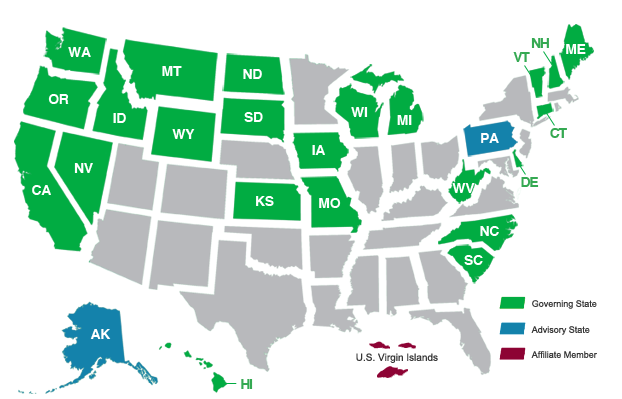 25 states educating over 19 million public K–12 students
10
10
Smarter Balanced Assessment System
Summative assessments 
benchmarked to college                 and career readiness
Teachers and schools have information and tools they need to improve teaching and learning
Common Core State Standards specify 
K–12 expectations for college and career readiness
All students leave high school ready for college and career
Formative assessment tools and practices
for teachers to improve instruction
Interim assessments flexible, open, used for actionable feedback
11
Field Test Purpose
A field test is not designed to be a valid and reliable measure of student achievement; rather, it is designed to help the test developers evaluate whether the tests, individual items, and the technology platform work as intended before the first operational administration.
 
			— Deborah S. Delisle
                                      U.S. Department of Education
12
Benefits of Field Test Participation
Students will have hands-on experience with the functionality of a computer-based assessment.

Teachers and administrators will gain valuable exposure to administration logistics during a trial run.

Local educational agencies (LEAs) will benefit from having learned where technology gaps may exist, and then can fully prepare for operational assessments.
13
Smarter Balanced Spring 2014 Field Test
Will take place March 18–June 6, 2014. Shorter windows within this time frame will be assigned to schools by the CDE and ETS.

Will assess students in grades 3 through 11.

Grades 3–8: All students are expected to participate.

Grades 9 and 10: Only students selected for the scientific sample are expected to participate.

Grade 11:* Students selected for the scientific sample are expected to participate; all others may participate. 

* All grade 11 students may participate in                          the Early Assessment Program.
14
Smarter Balanced 2014 Field Test (cont.)
Each participating student will take EITHER the ELA or math Field Test. 

Content area will be assigned by the CDE and ETS for each school by grade.

Scientific sample will be comprised of 20 percent of students across consortium states (10 percent for ELA and 10 percent for math). 
Over 680,000 California students will be selected for the scientific sample.
Data from this sample will be used to determine item reliability and validity and initial performance level scores.
15
Smarter Balanced 2014 Field Test (cont.)
Test will be approximately 3 hours long.

No paper-and-pencil version will be available.

No student, school, or district score reports  will be produced.

Results will not be factored into any state or  federal accountability calculations.

CDE Smarter Balanced Field Test Web page: http://www.cde.ca.gov/ta/tg/sa/smarterfieldtest.asp
16
Summative Testing Windows for the 2014–15 Smarter Balanced Operational Tests
Windows were approved by governing states on September 10, 2013.

In grades 3–8, 66 percent of a school’s annual instructional days must be completed before testing can begin.

In grade 11, 80 percent of a school’s annual instructional days must be completed before testing can begin.
17
2014–15 Summative                  Testing Windows (cont.)
A state may establish more specific windows within the consortium-defined parameters.

The CDE likely will take regulations to the State Board of Education to establish specific windows for California.
18
Smarter Balanced Digital Library
Formative assessment component of the   Smarter Balanced system of assessments

Will contain formative assessment strategies          and professional learning and instructional resources for educators

Access provided to all California LEAs at no cost

First stage of the Digital Library expected to be launched in April 2014
19
Smarter Balanced Digital Library (cont.)
All resources must meet quality criteria to be included in the Digital Library.

Incorporates high-quality formative assessment practices
Reflects learner differences and supports personalized learning
Demonstrates utility, engagement, and user-friendliness

Each Smarter Balanced member state has formed a State Network of Educators (SNE) to review and contribute proposed resources.

150 educators are on the California SNE team.
20
Smarter Balanced Digital Library (cont.)
Will contain Web-based professional learning and instructional modules on topics such as:

Common Core State Standards	
Assessment literacy
Understanding the Smarter Balanced content  specifications	
Formative assessment process within the context of the Smarter Balanced assessment system
21
Preliminary Test Blueprints
Approved by governing states in November 2012

Provide test development specifications, including content, number of items, item types, score points, and depth of knowledge for items

Are considered preliminary until after review of the data gathered from the pilot and field tests

Available under the heading “Preliminary Test Blueprints” on the Smarter Balanced Web page at http://www.smarterbalanced.org/smarter-balanced-assessments/
22
Smarter BalancedItem Response Types
Multiple choice 
one correct response
multiple correct responses
two-part
Matching tables
yes/no 
true/false 
Fill-in tables
Select or order text or graphics
Drag and drop
Graphing
Equation or numeric response
Short text
Long essay
23
Smarter Balanced Practice Tests
Launched May 29, 2013; enhancements added in August 2013

Provide students, parents, teachers, administrators the opportunity to become familiar with the online testing environment

Should not be used to guide instructional decisions regarding individual students  

Available for ELA and math for each of grades 3 through 8 and grade 11

Approximately 30 questions per test
24
Smarter Balanced Practice Tests (cont.)
Letter template available for LEAs to announce availability of Practice Tests to parents and guardians in English, Spanish, and 17 other languages

Practice test information, including notification letter templates and scoring guides, available on CDE Practice Tests Web page at http://www.cde.ca.gov/ta/tg/sa/practicetest.asp 

Practice Test Help Desk
Phone: 855-833-1969 
E-mail: smarterbalancedhelpdesk@ets.org
25
Smarter Balanced                   Usability, Accessibility, and Accommodations Guidelines
Approved by governing states on September 10, 2013

Intended for use beginning with the spring 2014 Field Test

Describe three types of student support:

Universal tools, available to all students. Examples include spell-check, highlighter, embedded ruler, strikethrough, and English dictionary.
26
Usability, Accessibility, and Accommodations Guidelines (cont.)
Designated supports, available to identified students, including English learners, struggling readers, and students with attention deficits. Examples include color-contrast text, the blocking of distracting content, stacked translations, and bilingual dictionary.
27
Usability, Accessibility, and Accommodations Guidelines (cont.)
Accommodations, available to students with an individualized education program or a 504 plan that specifies the need for such an accommodation. Examples include closed captioning, Braille, calculator, and scribe.

The Guidelines document is available on the CDE Smarter Balanced Accessibility and Accommodations Web page at http://www.cde.ca.gov/ta/tg/sa/access.asp.
.
28
Smarter Balanced               Spanish Web Page
Downloadable fact sheets for teachers, parents, and students

Description of research that helped design assessment items that reduce linguistic burdens 
Available on Smarter Balanced Web site at http://www.smarterbalanced.org/parents-students/como-ayudar-a-todos-los-estudiantes-a-que-tengan-exito/.
29
For Further Information
Join the CDE Smarter Balanced Electronic Mailing List subscribe-sbac@mlist.cde.ca.gov

CDE Assessment Transition Office
sbac@cde.ca.gov
916-445-8517

Technology Readiness Coordinator
sbac-itreadiness@cde.ca.gov

CDE Smarter Balanced Web Page
http://www.cde.ca.gov/sbac/

Smarter Balanced Assessment Consortium Web Site
http://www.smarterbalanced.org
30